ДОСТУПНАЯ СРЕДА
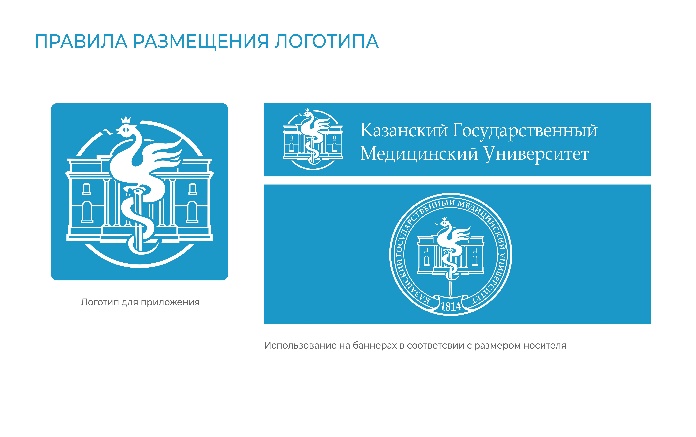 КАЗАНСКИЙ ГОСУДАРСТВЕННЫЙ
МЕДИЦИНСКИЙ УНИВЕРСИТЕТ
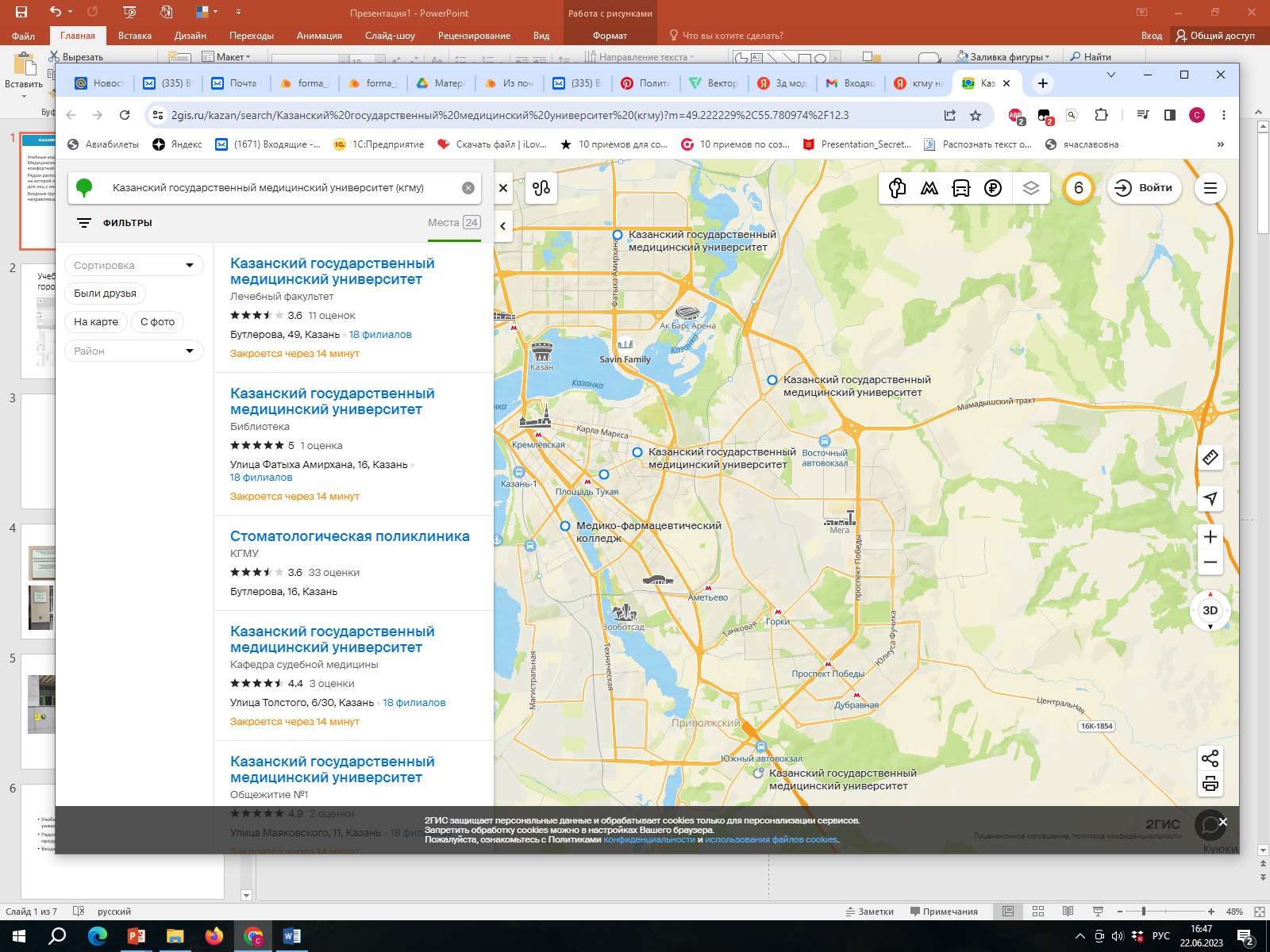 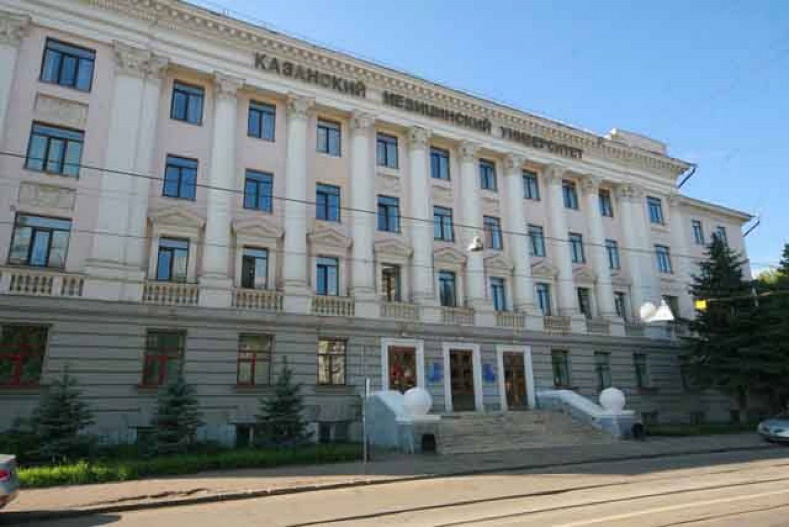 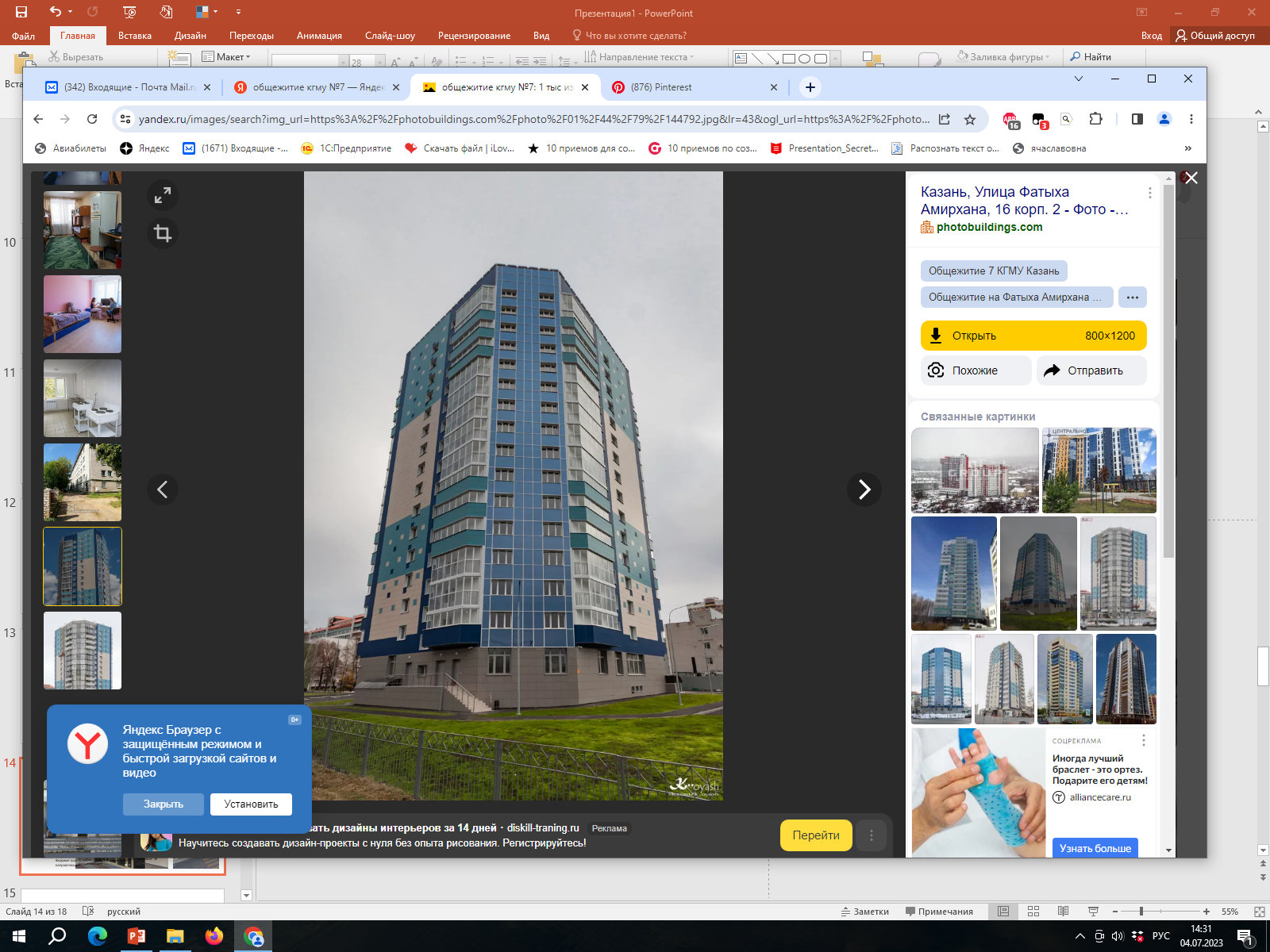 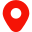 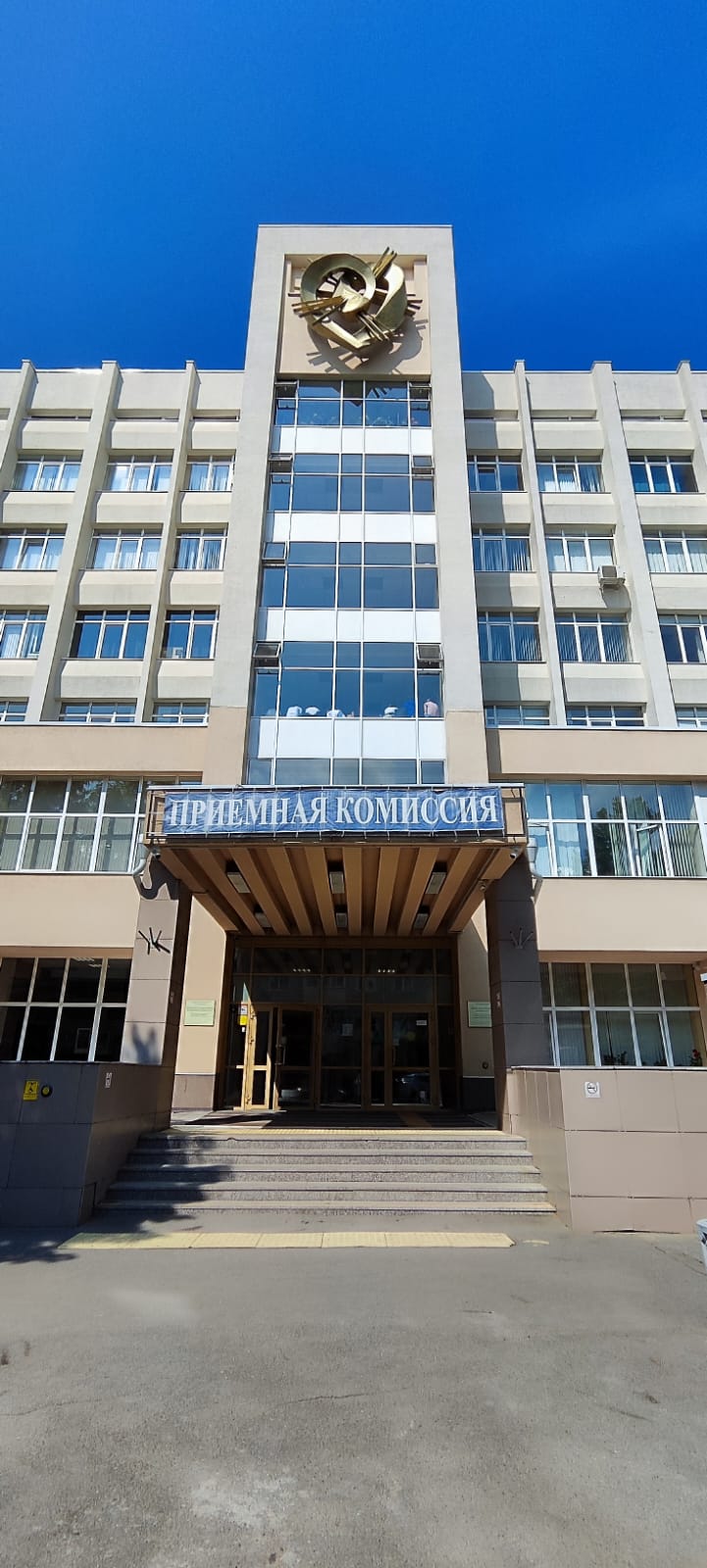 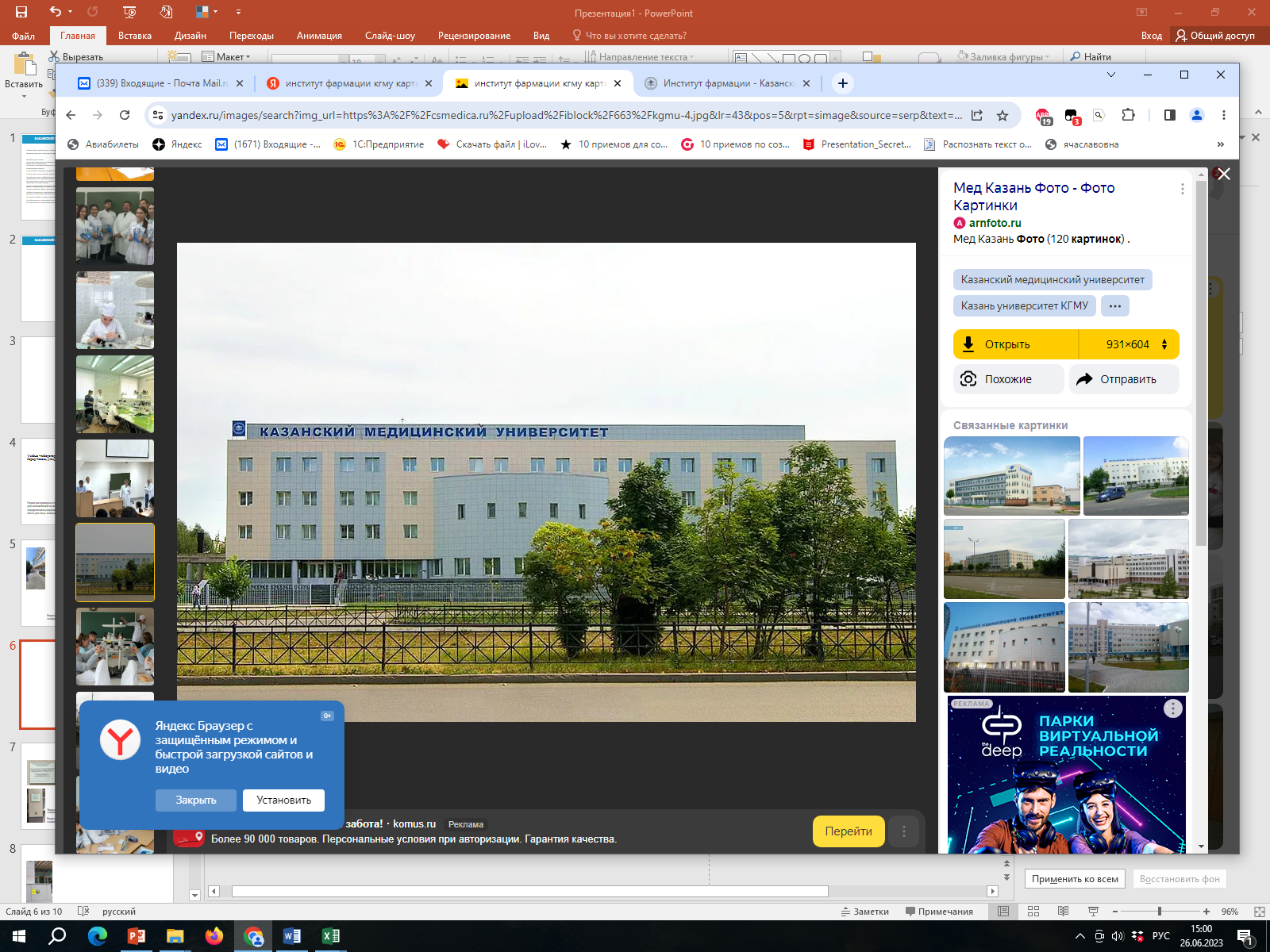 Институт фармации Казанского ГМУ
город Казань, проспект Амирхана, дом 16
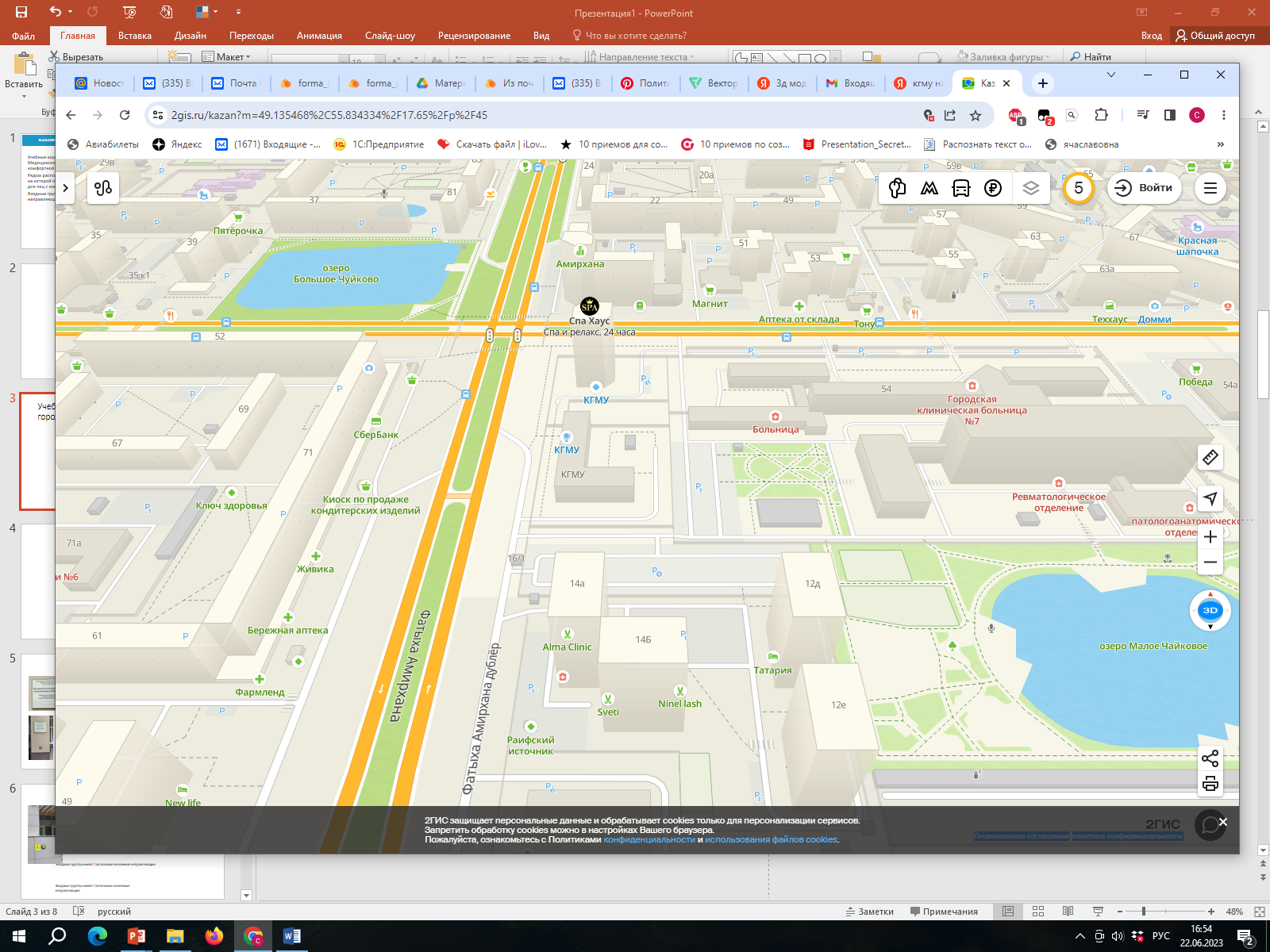 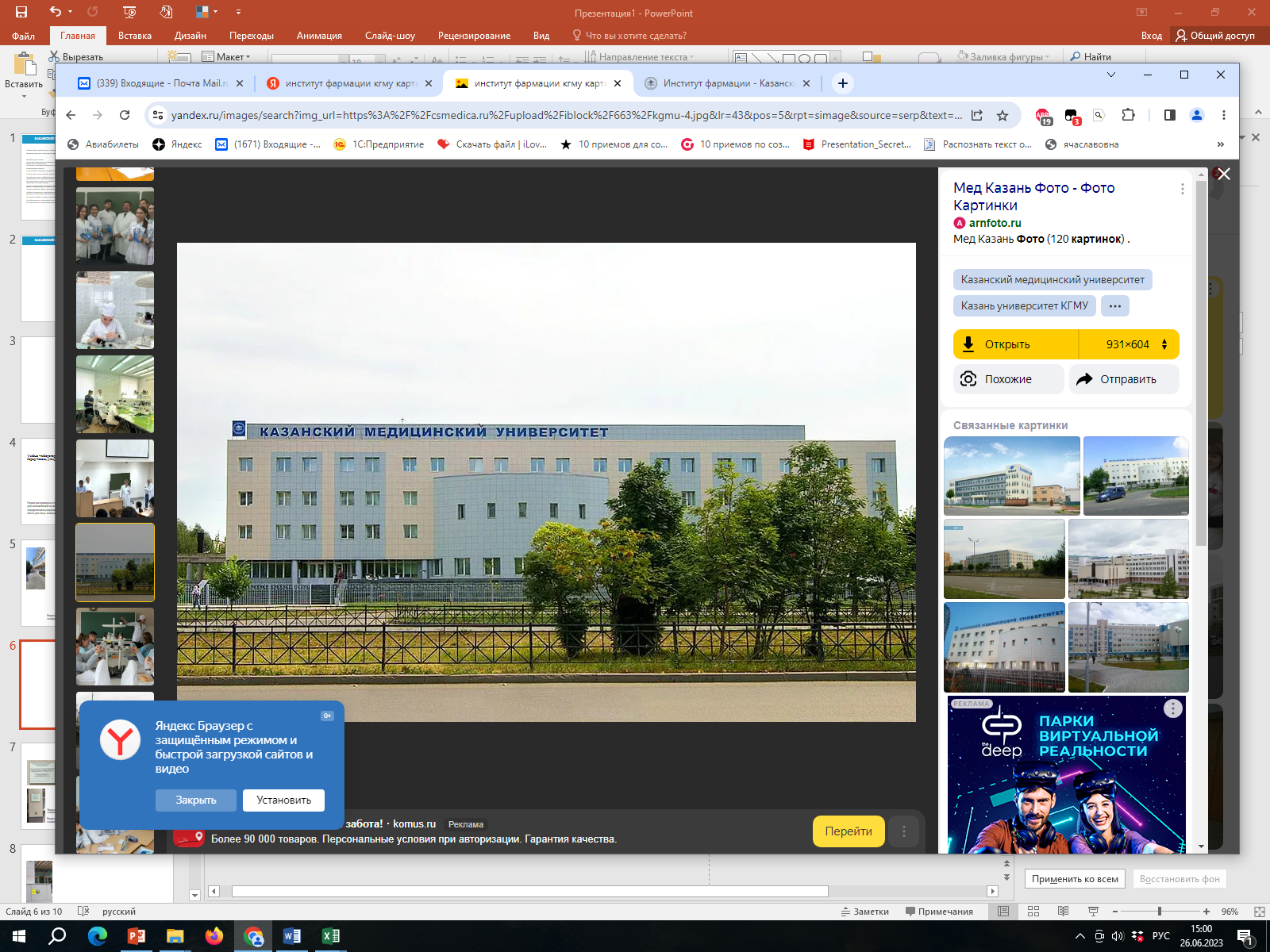 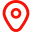 В 5-10 минутах от автобусной остановки расположен корпус КазГМУ – Институт фармации
Подход A
Подход B
Институт фармации Казанского ГМУ
проспект Амирхана, дом 16
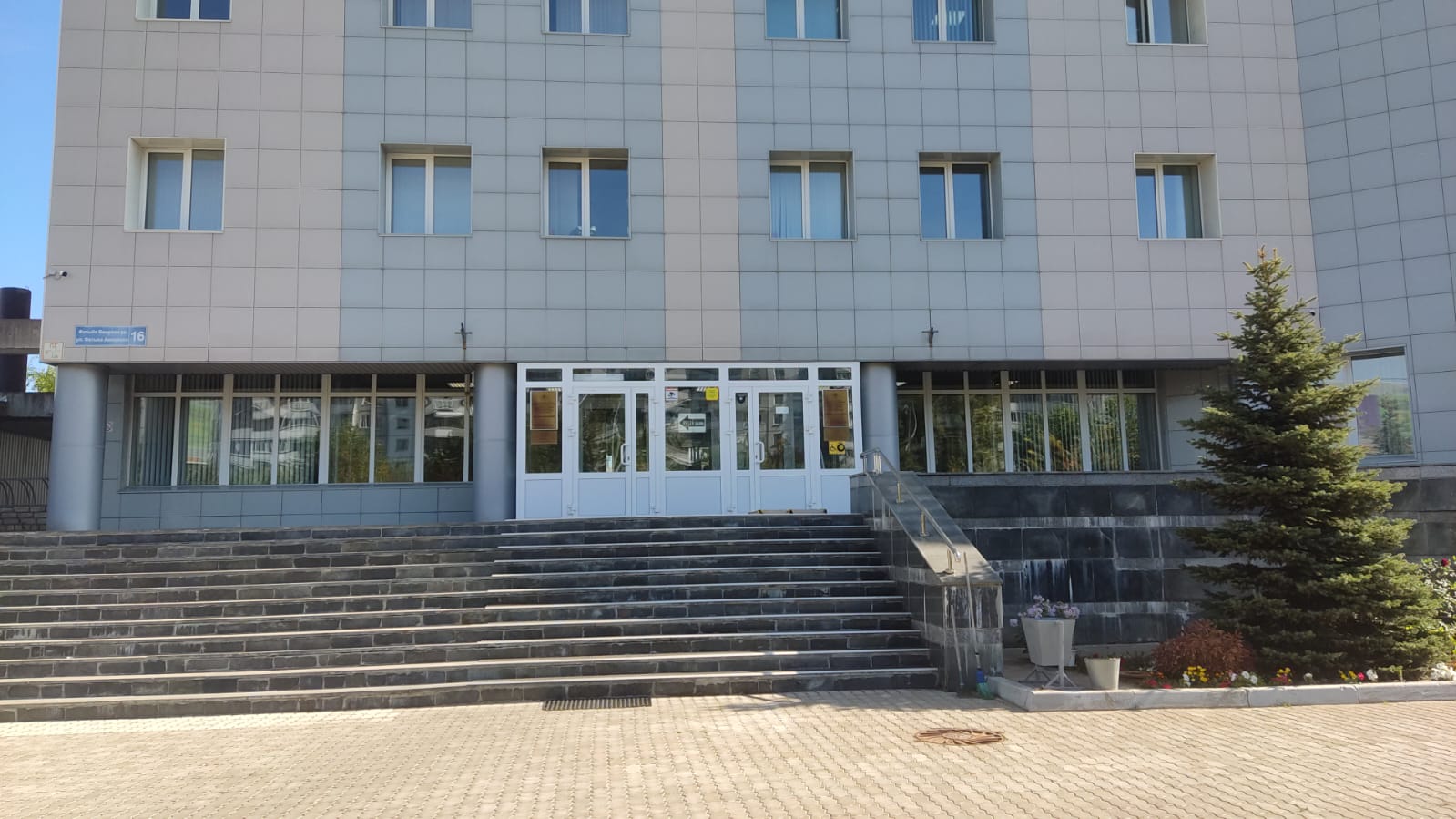 1
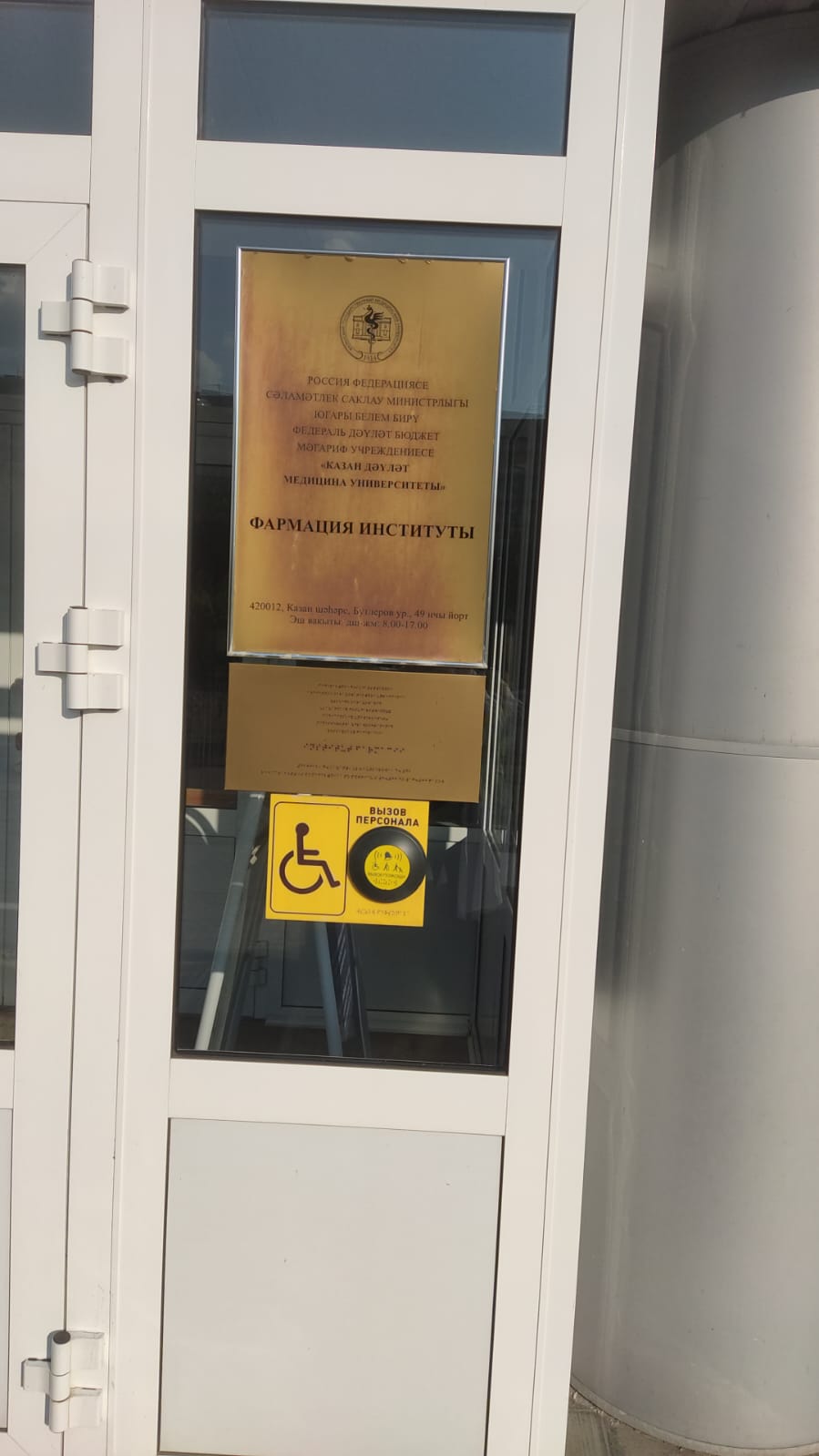 1
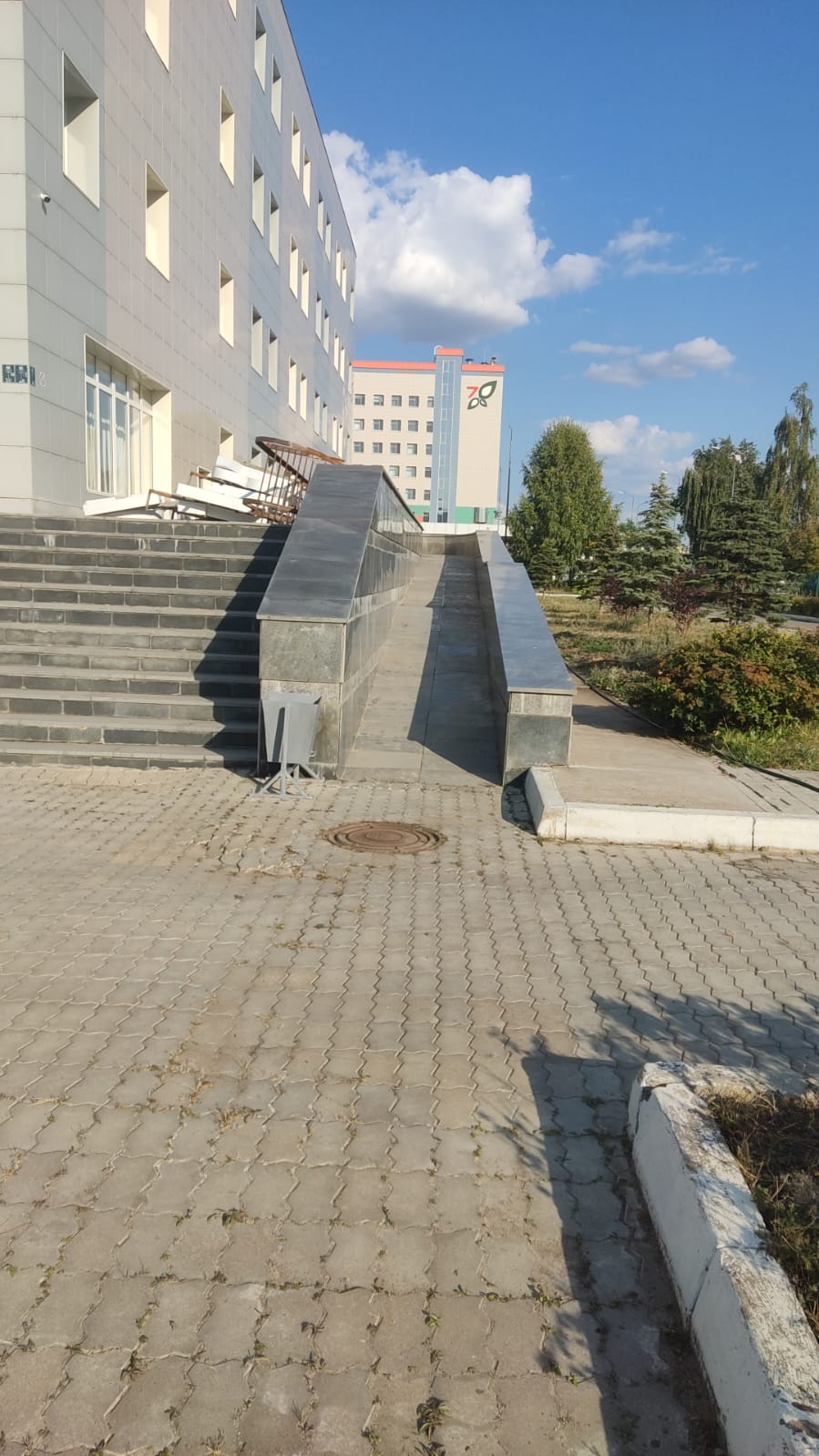 Подход A
Подход A
Подход В
Вход в корпус имеет два подхода (А и B) .Подход А -   лестница с перилами
Подход В – пандус

1. Кнопка вызова помощника; 
2. расширенный дверной проем.